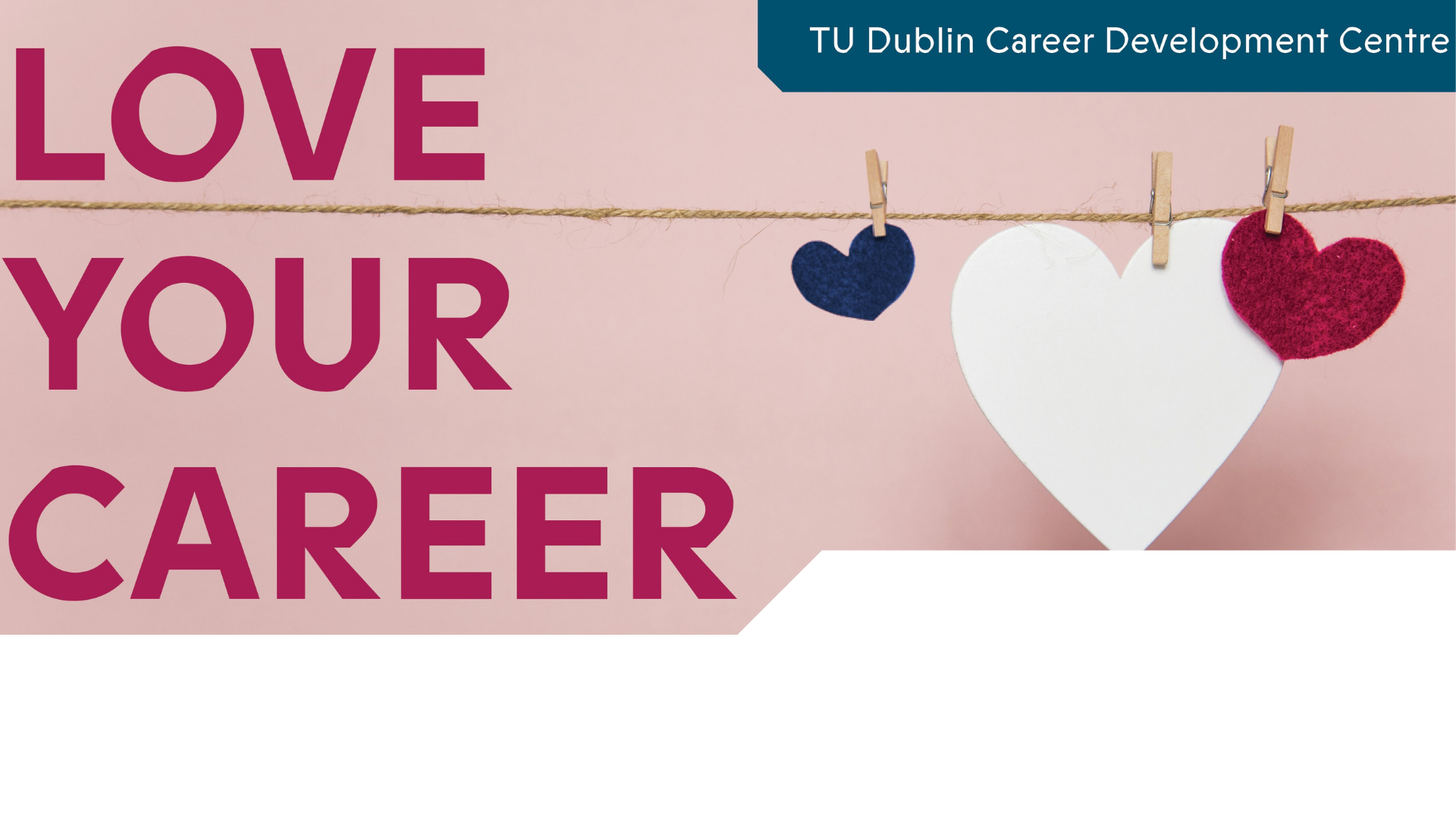 17th February 2022

Career Tips for International Students

www.tudublin.ie/careers/loveyourcareer
Christiane Brennan
Tips
Use all usual methods of Job Hunting
Attend Job Hunting webinars and seminars
Use Job Hunting help on www.tudublin.ie/careers
Contact your Career Coach
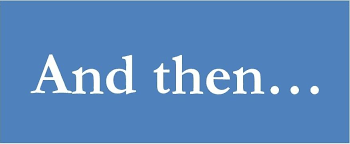 Enhance your knowledge
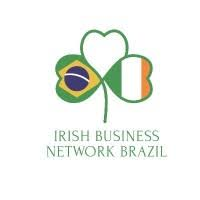 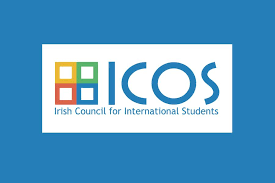 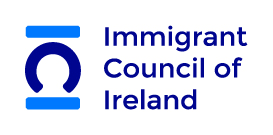 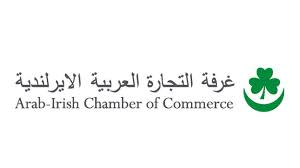 International NETWORK
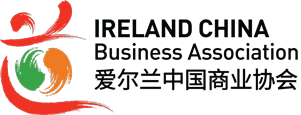 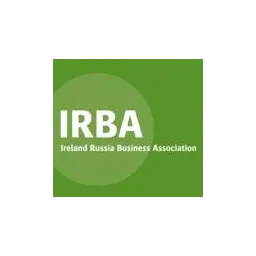 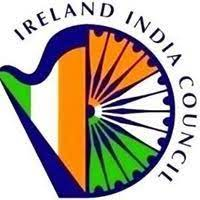 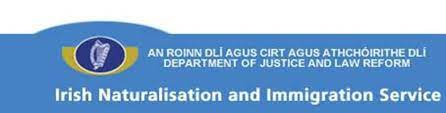 How to use your network
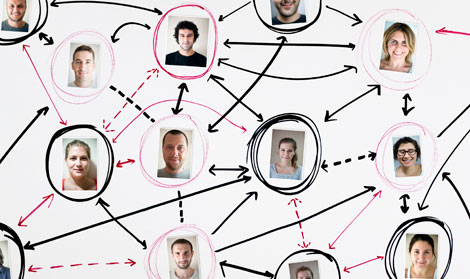 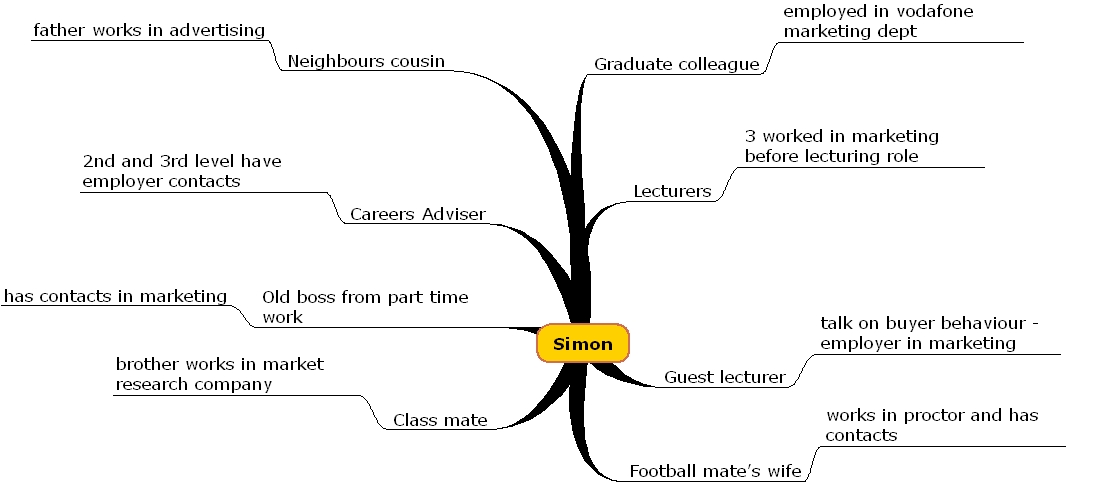 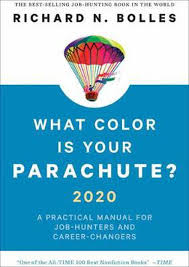 “A survey of successful job hunters revealed that the most successful job seekers spent time talking to people in various businesses and organisations before they began actively seeking employment”
  
 Richard Bolles: 
“What Colour is your Parachute?”
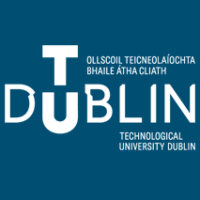 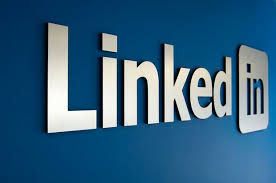 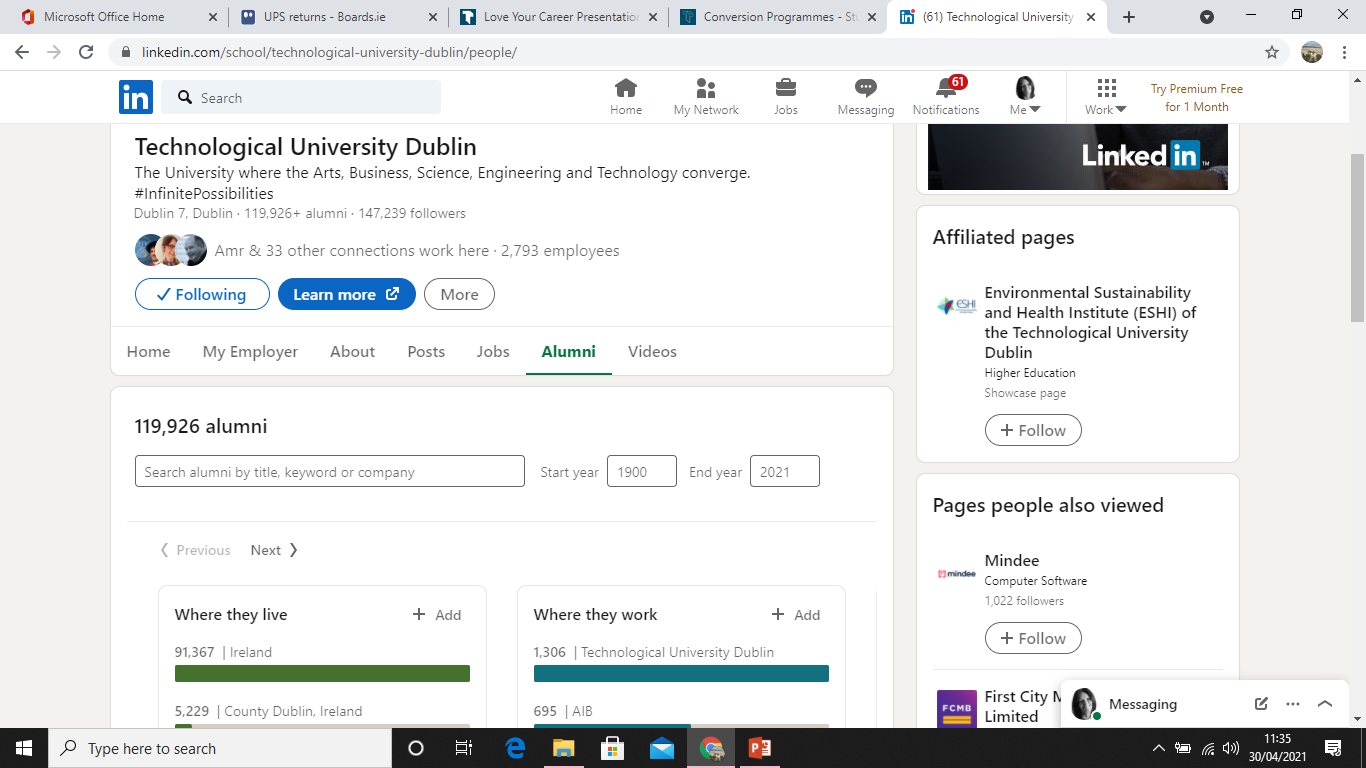 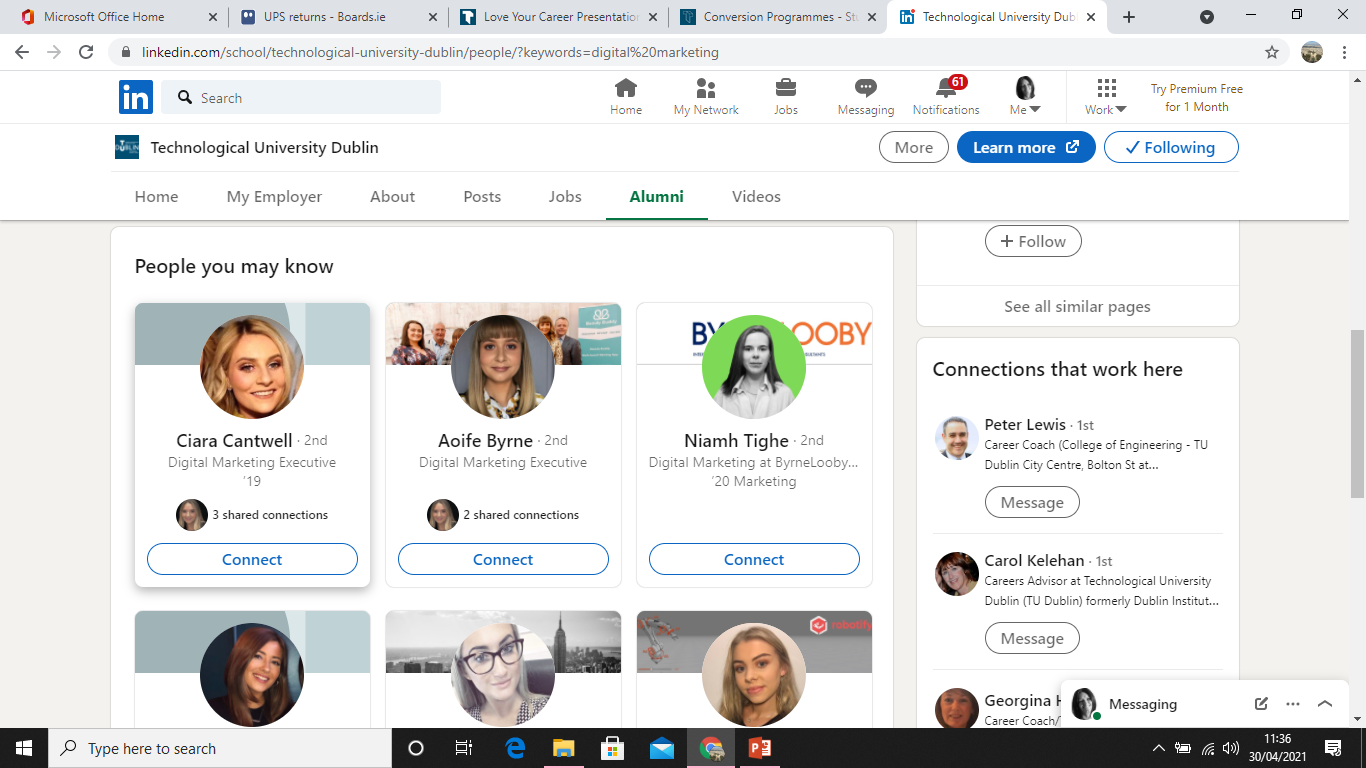 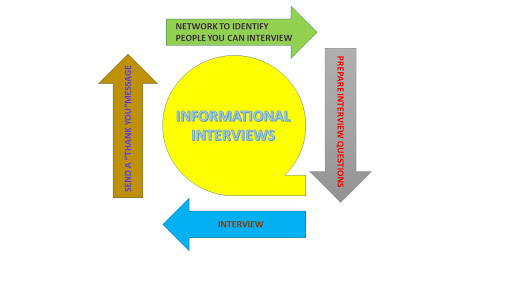 10 SMART QUESTIONS TO ASK IN THE INFORMATIONAL INTERVIEW
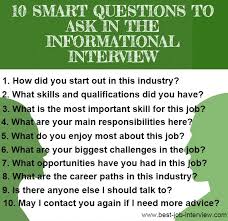 How did you start out in this industry?
What skills and qualifications did you have?
What is the most important skill for this job?
What are your main responsibilities here?
What do you enjoy most about this job?
What are your biggest challenges in the job?
What opportunities have you had in this job?
What are the career paths in this industry?
Is there anyone else I should talk to
May I contact you again if I need more advice?
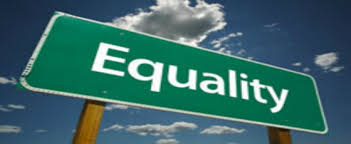 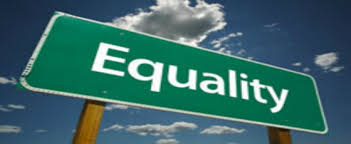 Investigate Employer Attitude
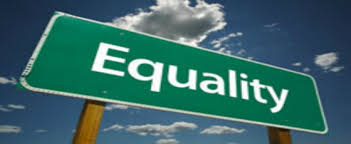 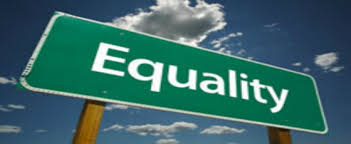 Dig Deep
Get your foot in the door
Information Interviews
Shadowing
Work experience
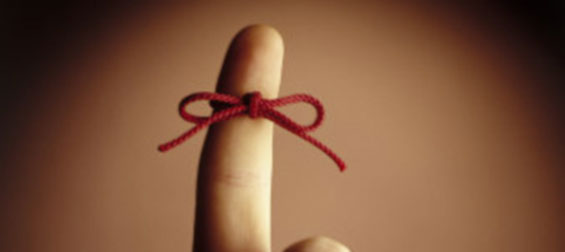 Final Tips
Take every opportunity to improve your English
Use Irish style applications – attend webinars, use resources on tudublin.ie/careers 
Making Applications – get native English speaker to check English
Job Hunting – attend webinars, use resources on tudublin.ie/careers 
Interviews – attend webinars.  Speak slowly and clearly.  Ask them to repeat questions you don’t understand 
Get involved – volunteering, extra curricular activities, hobbies, enter competitions
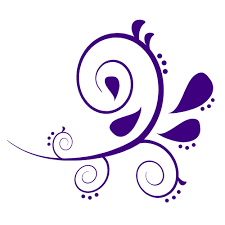 www.tudublin.ie/careers

            Students and Graduates
                      Job Hunting
	    CVs
                      Interviews



www.gradireland.com  




www.tudublin.ie/careersconnect
Useful Resources
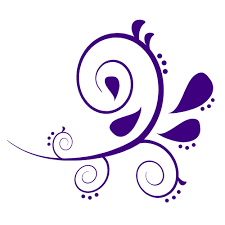 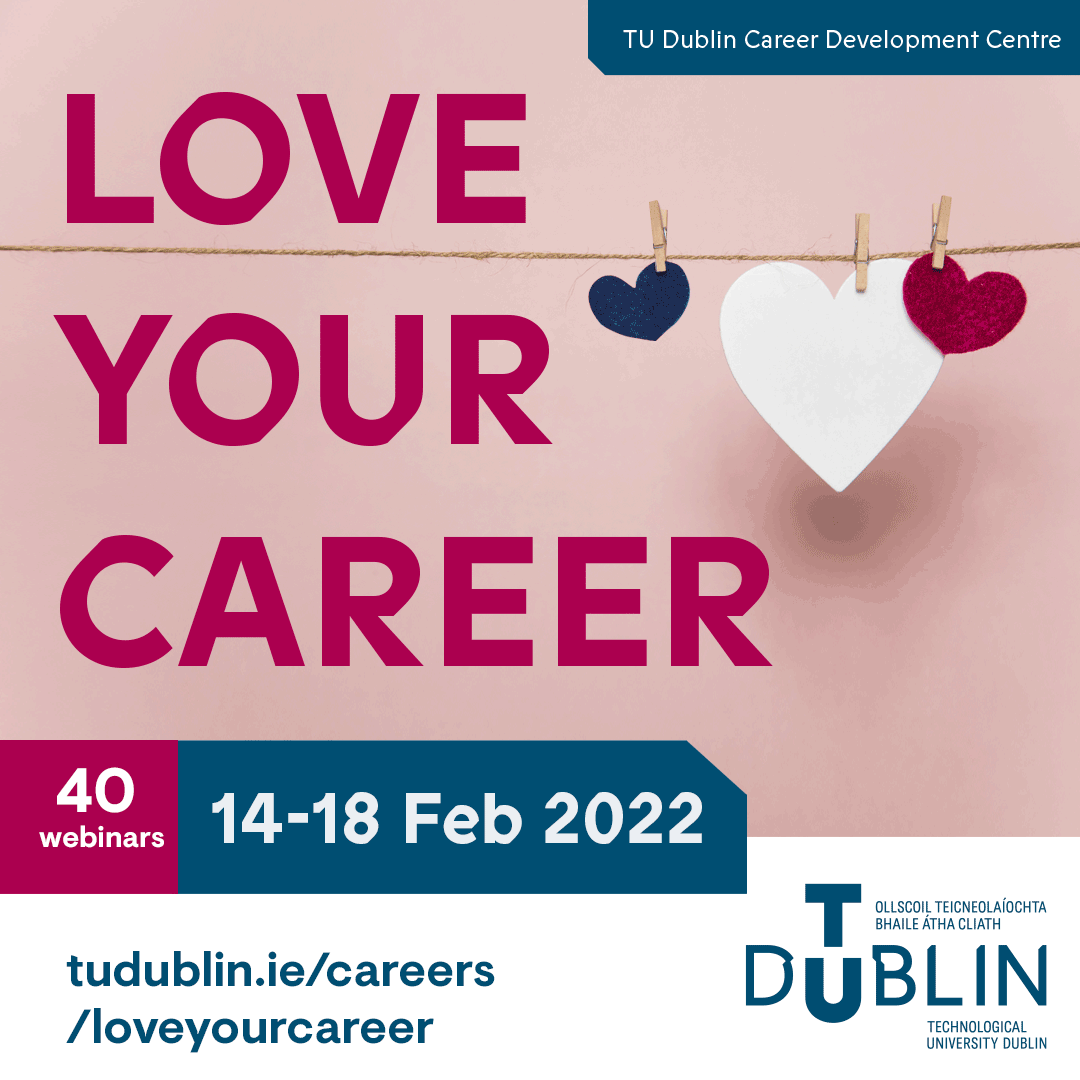 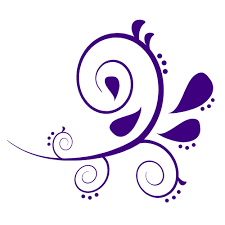